Stories of transformation: changing relationships between citizen and state
Lessons from Grenfell
March 2025
Dawn Plimmer
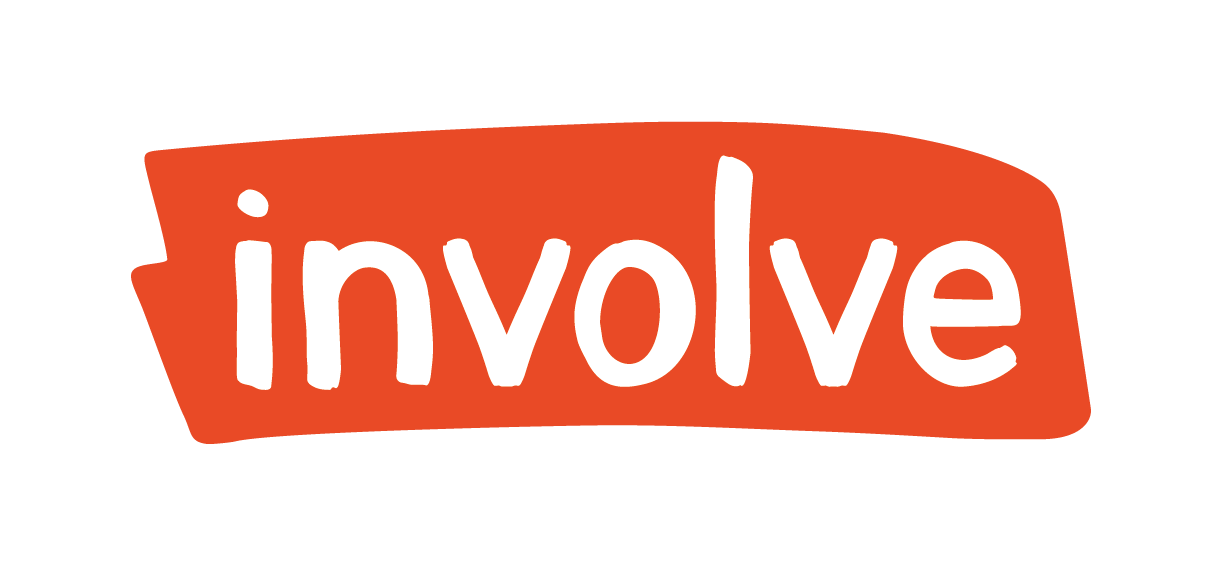 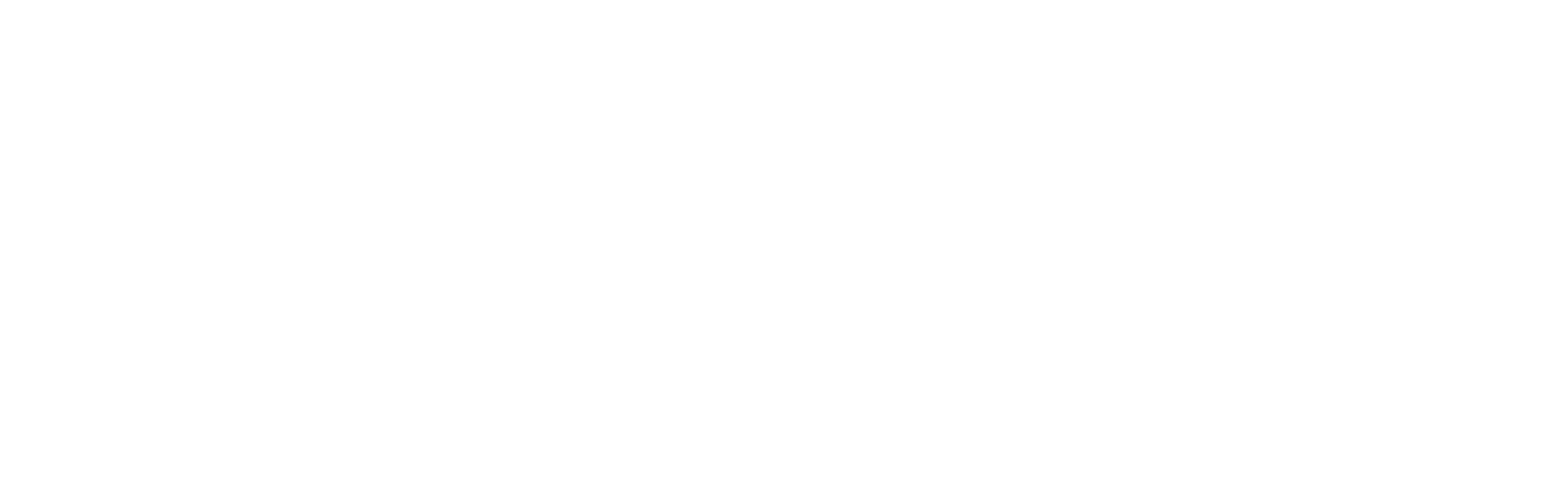 Relationships in contexts of low trust and trauma
What relationships do we want to have with citizens?
Start with understanding the context - particularly where there is low trust and experiences of trauma
How do we reframe approaches in a way that fosters strong relationships rather than undermines them? E.g. commissioning, scrutiny.
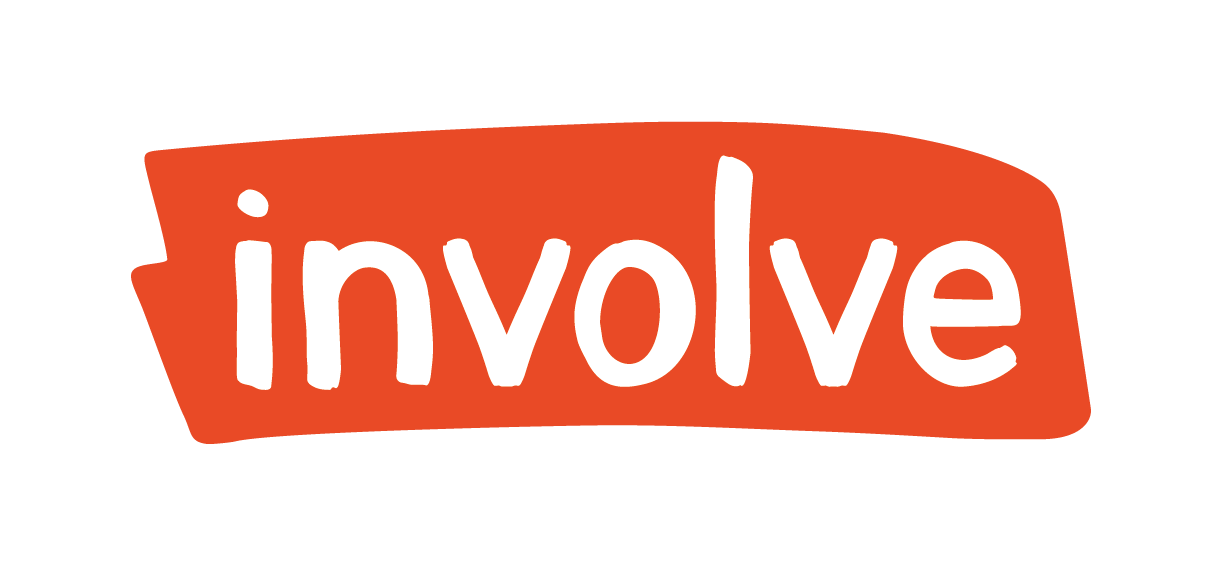 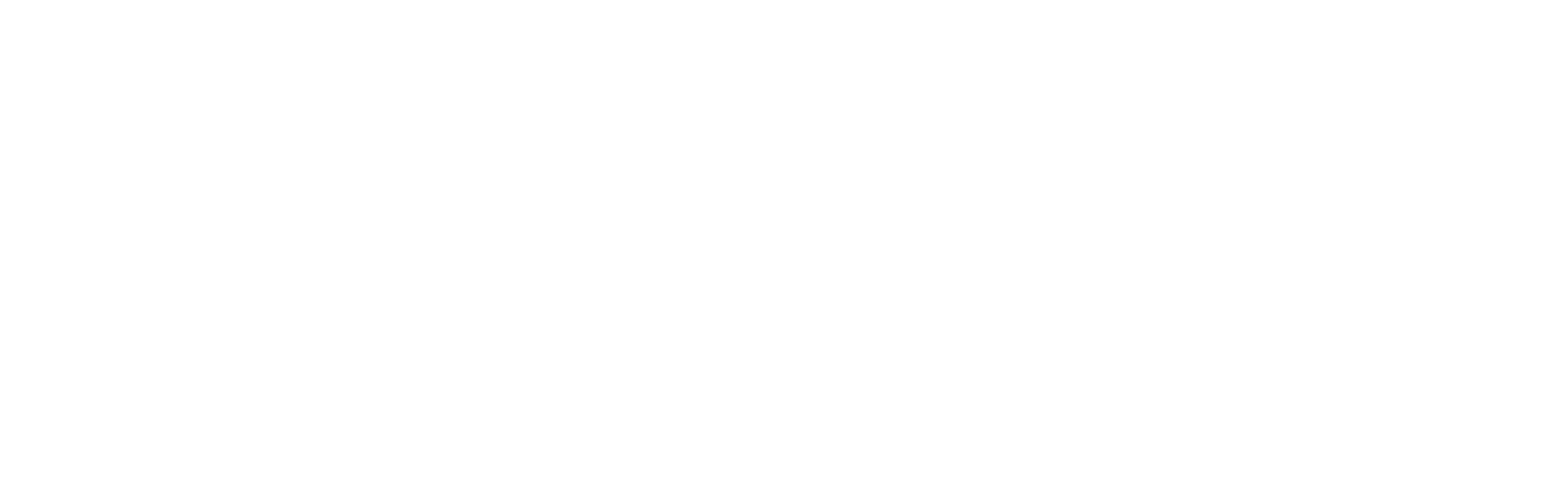 [Speaker Notes: Trauma both for public sector workers and community
Not adversarial relationships]
Grenfell support programme: independent scrutiny
Purpose:
Give confidence that the consultation is delivered to a high standard and that there are robust plans in place for the next phase of work.
Design and agree a plan for the ongoing monitoring and external scrutiny of the programme to ensure confidence in the ongoing delivery and impact of the programme.
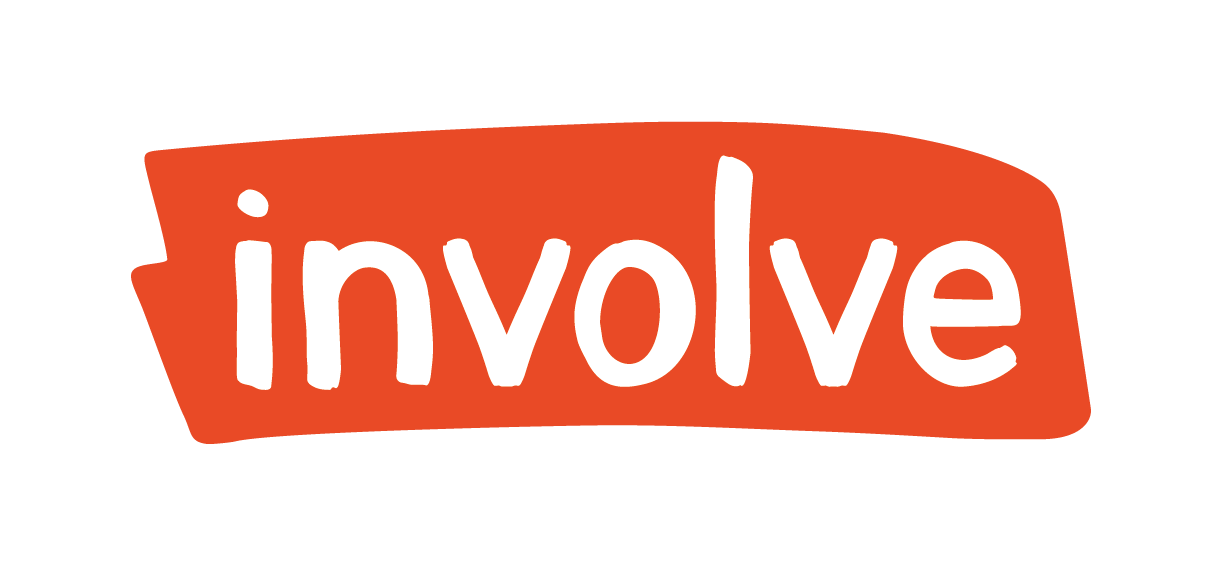 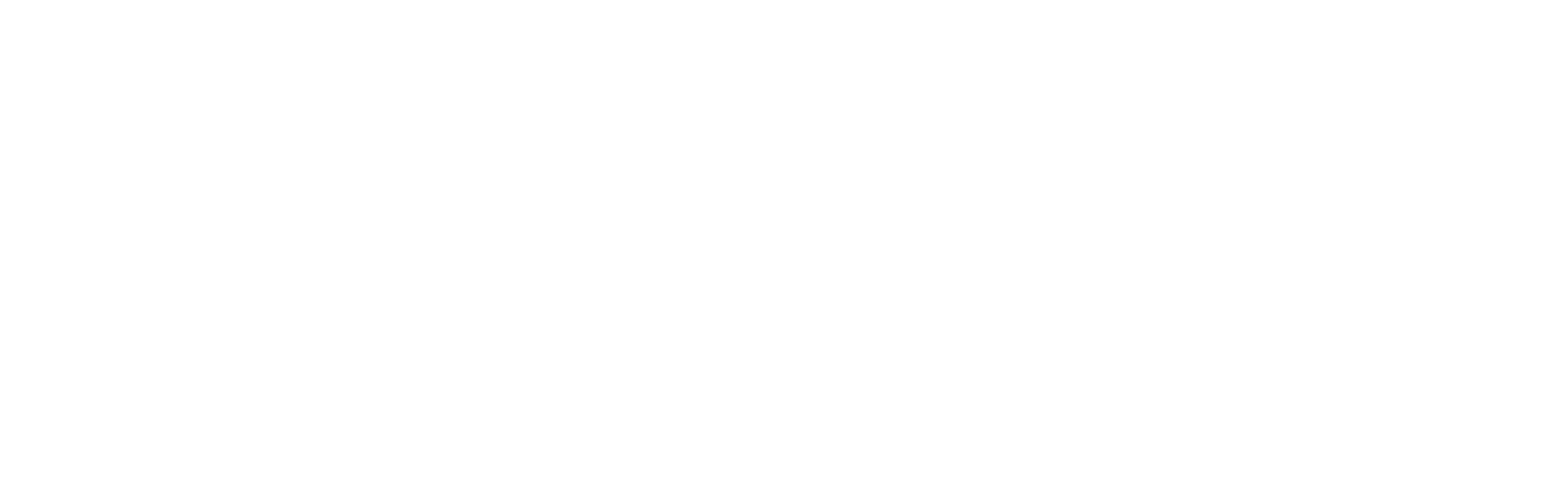 [Speaker Notes: It was agreed through the Global Settlement Agreement that the Council’s Grenfell Partnerships Team would lead the consultation on and deliver the Future Grenfell Support. The Global Settlement Agreement also set out that the Council should be subject to oversight, external scrutiny and challenge by an independent organisation. Funding for this was allocated separately in addition to funding for programme delivery. The purpose of independent scrutiny was to address concerns about the Council ‘marking its own homework’ and help to ensure the immediate community’s voices were heard in the development and delivery of the programme. The scrutiny also needed to adopt a restorative approach, focusing on preventing further harm and supporting a more constructive relationship between those impacted by the Grenfell tragedy.

To provide independent scrutiny to the consultation process that the Council lead to design the new support. ● Work with the immediate community to design and set up ongoing monitoring and scrutiny arrangements so you can have confidence in the support as it is delivered by the Council.]
Questions we were holding
This isn’t about restorative justice. But how can the programme adopt a restorative approach?
What does it mean to take a restorative approach to scrutiny?
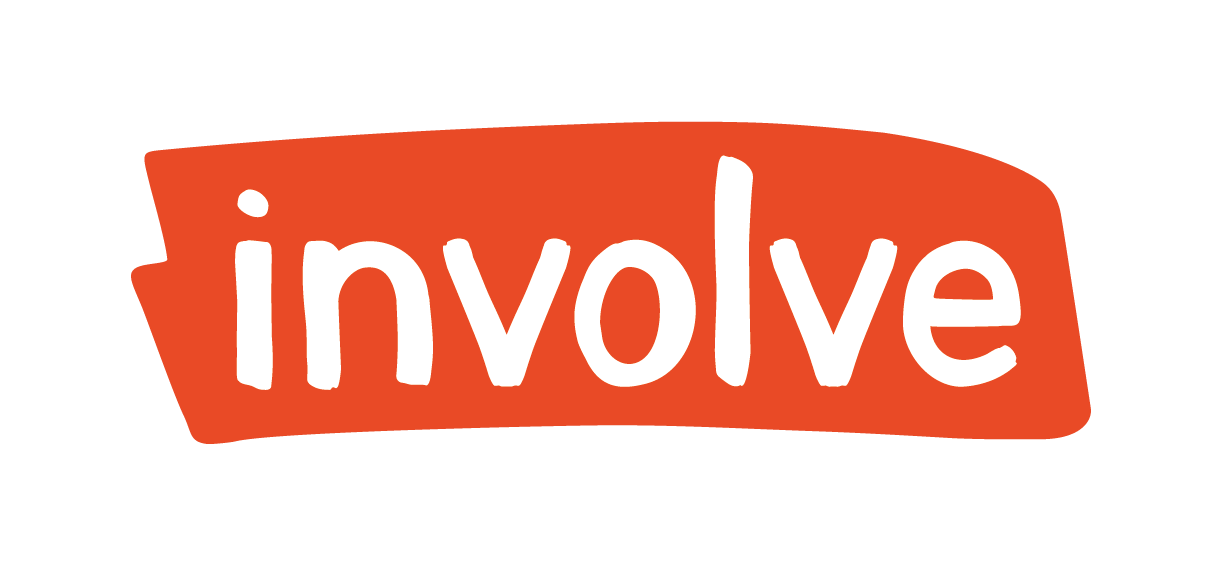 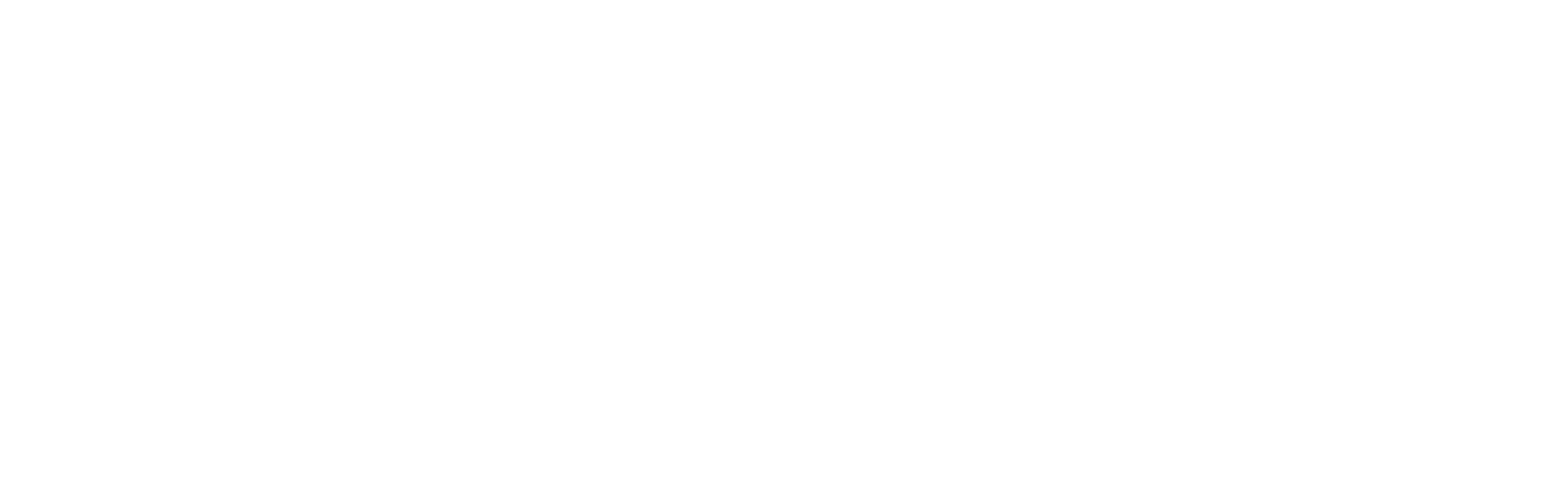 [Speaker Notes: Scrutiny - adversarial, blame and shame]
Restorative practice
Restorative principles
1. Fair process
2. Voice
3. Accountable
4. Working 'with'
5. Restorative questions

And: be context-led
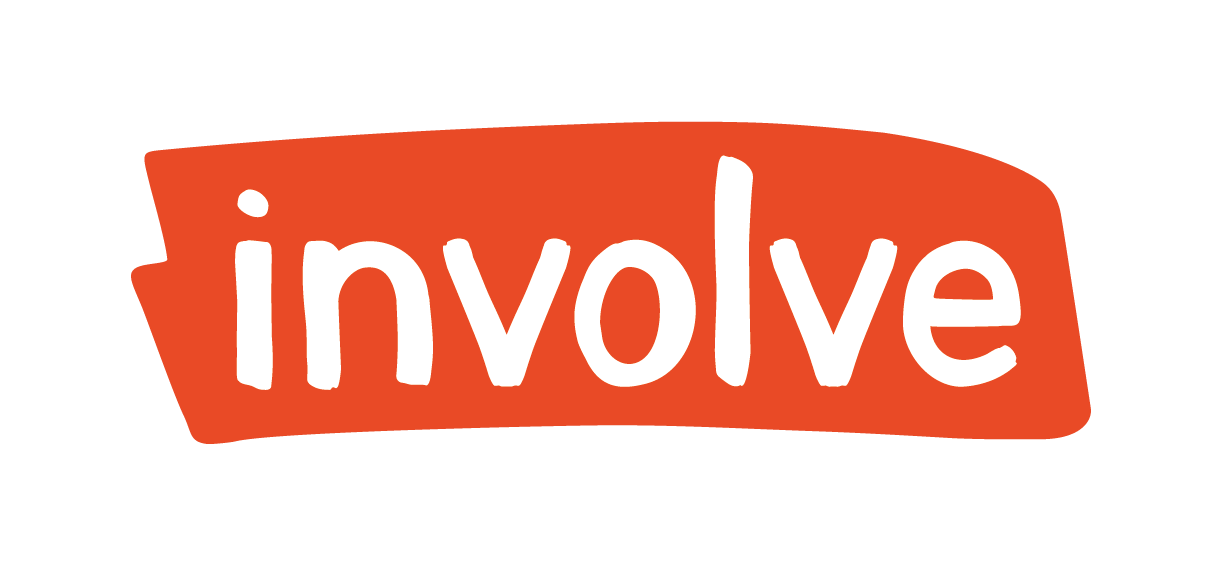 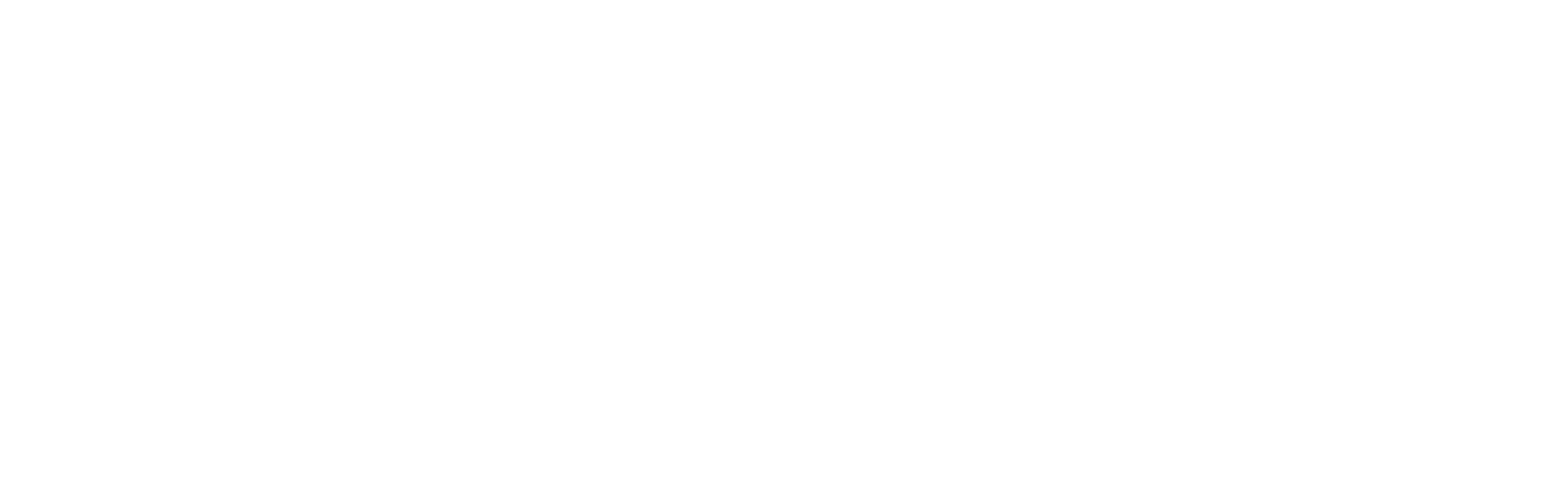 [Speaker Notes: 1. Fair process (not power over)
2. Voice (no blame/no shame)
3. Accountable (and allow people to step into own agency)
4. Working 'with'
5. Restorative questions: what’s happening, impact ( I felt, why this matters…), what’s next]
Restorative scrutiny: 
Good practice consultation framework
TRAUMA INFORMED Grounded in a thorough understanding of the impacts of trauma, to avoid causing further harm to the people affected by the Grenfell tragedy
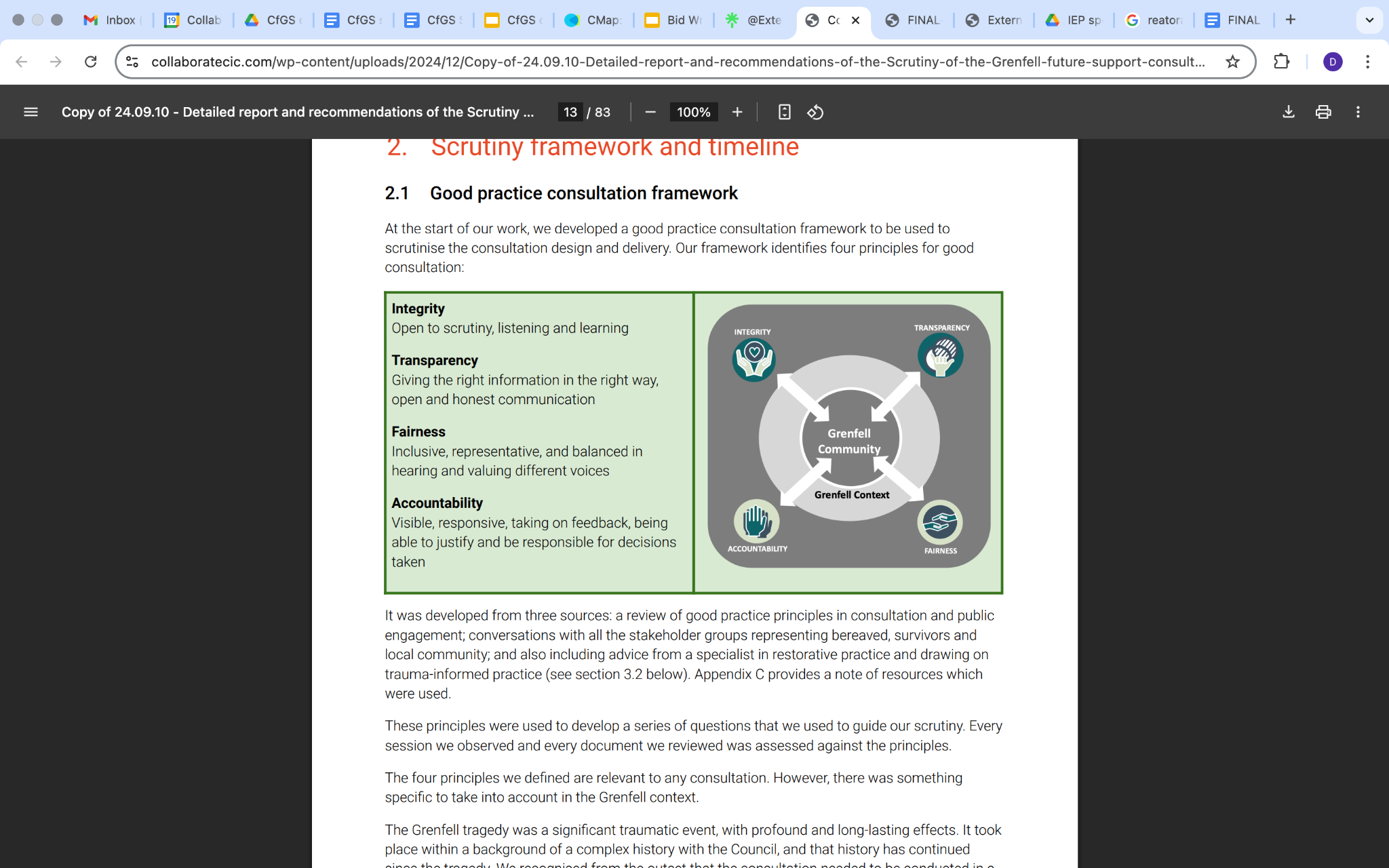 RESTORATIVE A focus on repairing relationships and supporting the search for justice and hope in Grenfell
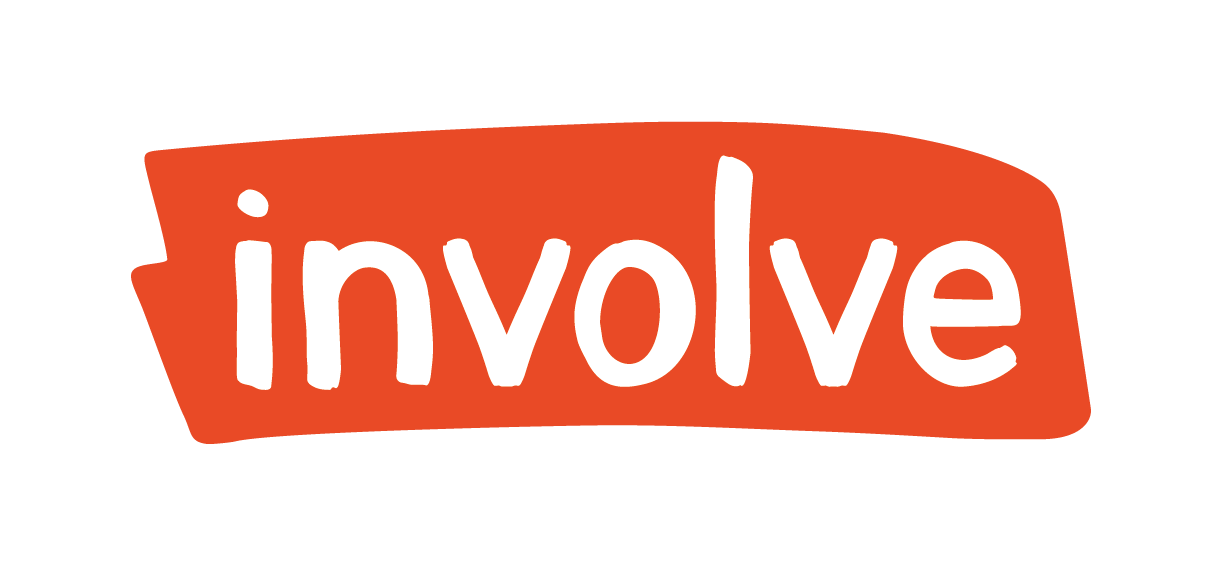 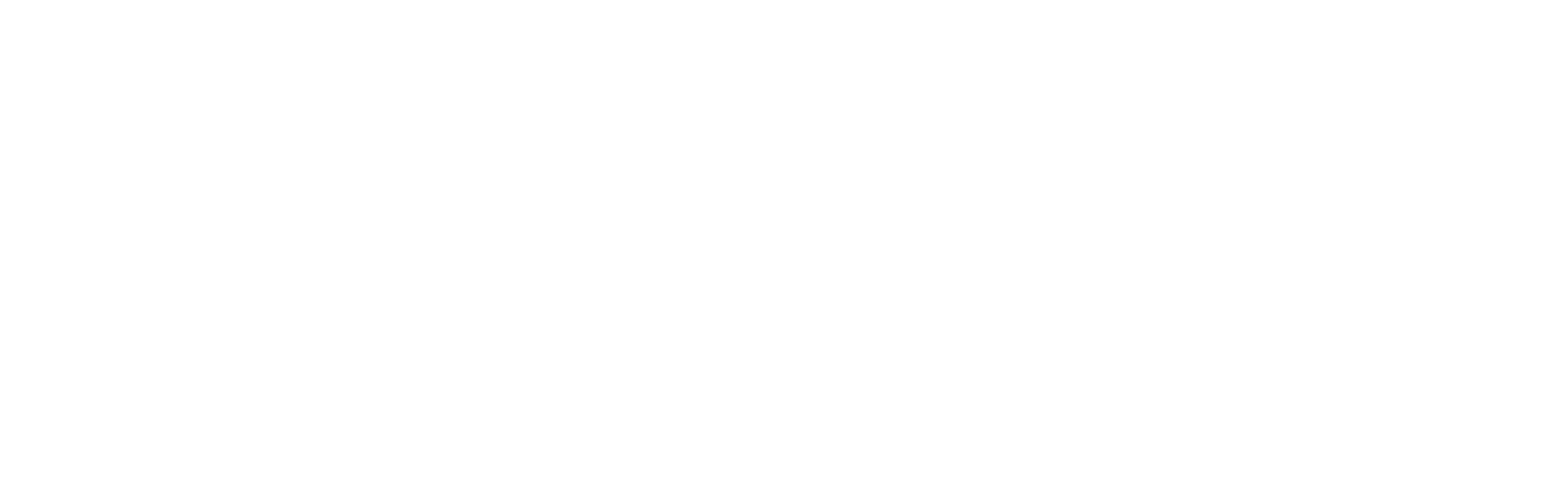 [Speaker Notes: Consultation typically about gathering insight. But proces ve important. How as well as what]
Restorative scrutiny: some things we advised RBKC
Slow down!
Pay attention to facilitation
Set clear boundaries
Be future-focused
The Council should engage as an active participant
Don’t over promise, share trade offs
Focus on context, trauma and relationships
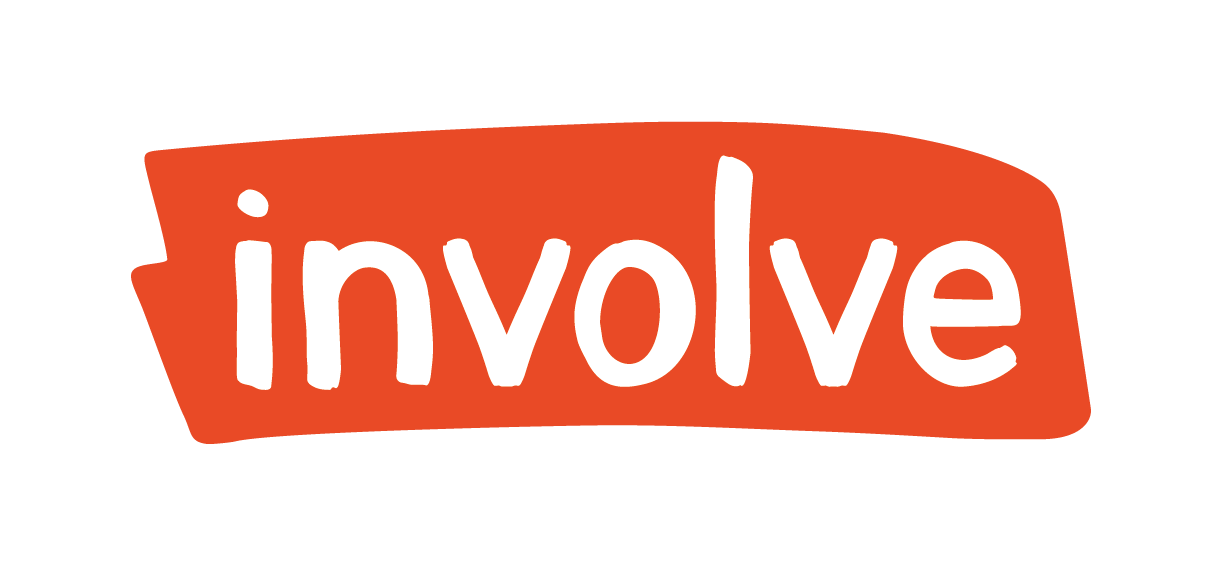 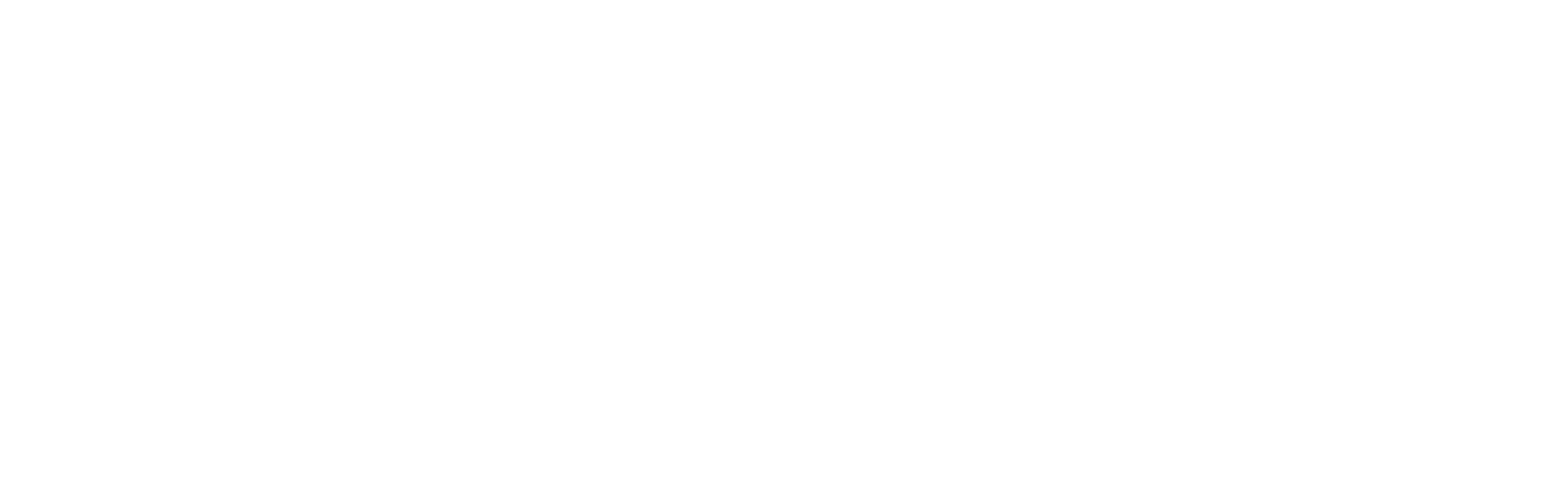 [Speaker Notes: Scrutiny typically about - have you said what said you will. But more supportive
Focus on facilitation: planning, independent facilitation
Set clear boundaries: look to the future
Sharing trade offs - power with not power over
Council active participant
Focus on context, trauma and relationships incl beyond the programme

Mention our learning: role, assumptions about good engagement]
Where next: future monitoring & scrutiny
Ensuring the programme is being delivered as intended, support is meeting people’s needs, and resources are used well. 
Providing clear information about the programme and how well it is working.
Listening to feedback to shape and improve the programme.
Identifying challenges relating to wider Council services and raising these with the Council to influence change.
Taking a restorative approach to reduce harm and repair relationships, and building capacity for restorative ways of working for the long term.
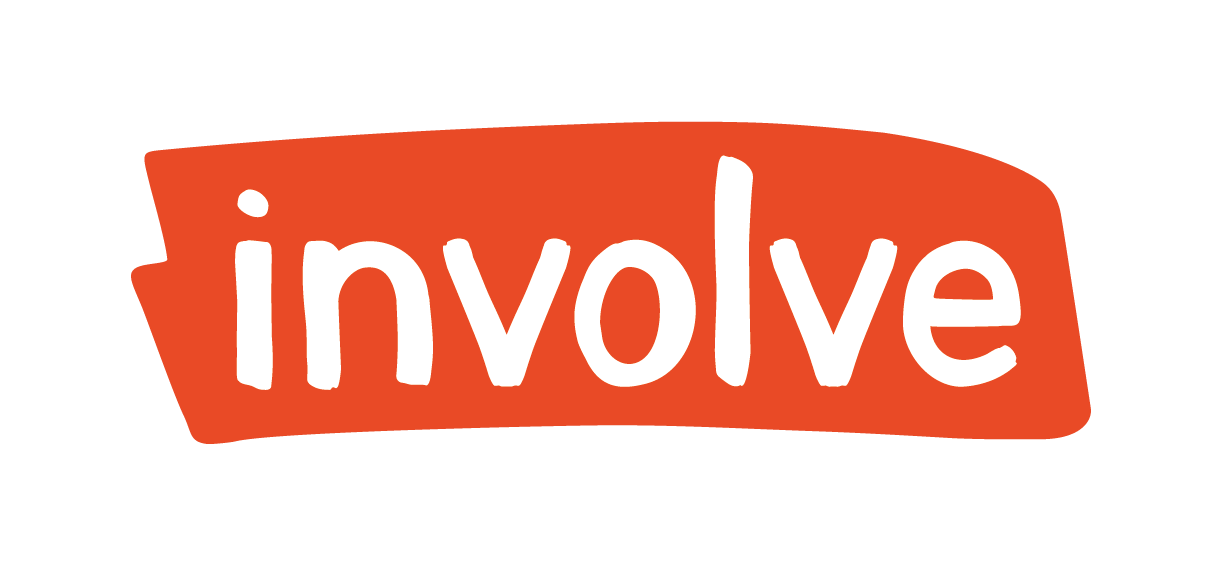 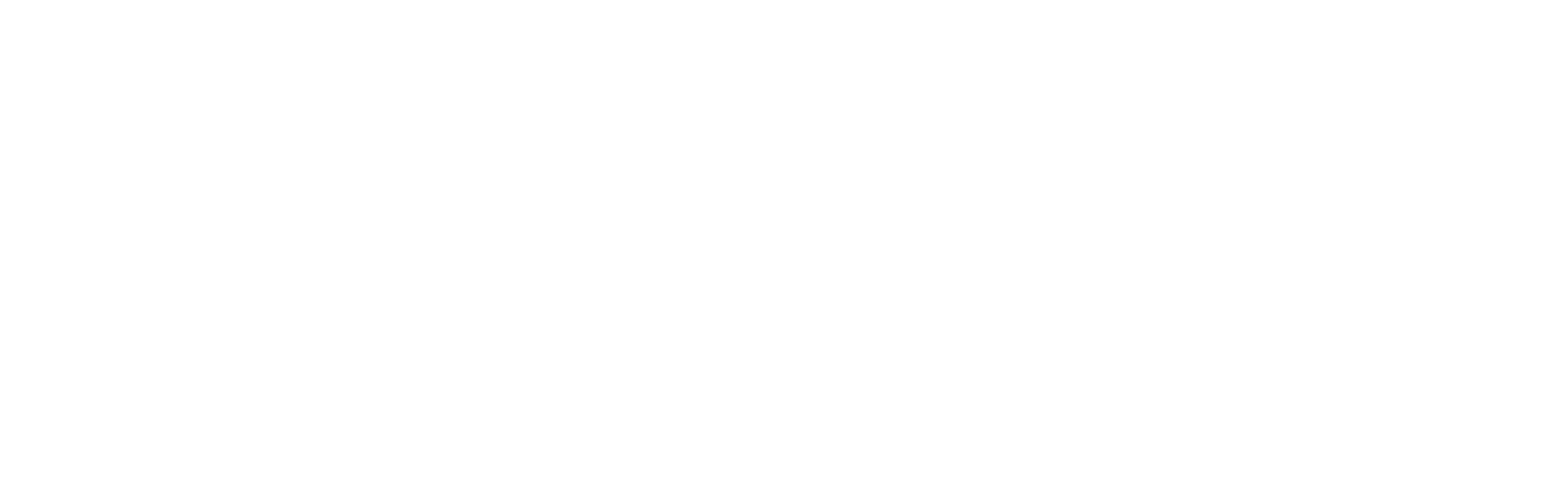 [Speaker Notes: Aim: ensure the programme is being delivered transparently and effectively in the interests of immediate community members. 

Independent scrutiny
the programmes are being delivered in line with agreed plans
reporting (on delivery, effectiveness and budget) is transparent and accessible
delivery is being adapted as required to improve impact
the process of delivery and monitoring centres the perspectives and experiences of bereaved and survivors and community members
the Council exercises its power in delivering the programme appropriately and restoratively.]
Where next: recommendations for the wider council
Recommendations for the wider council:
Improvements to the way the Council connects with and trusts residents 
Improvements to the experience of service delivery in the round from residents 
Improvements to the way the wider Council connects with and supports the Grenfell Partnerships Team
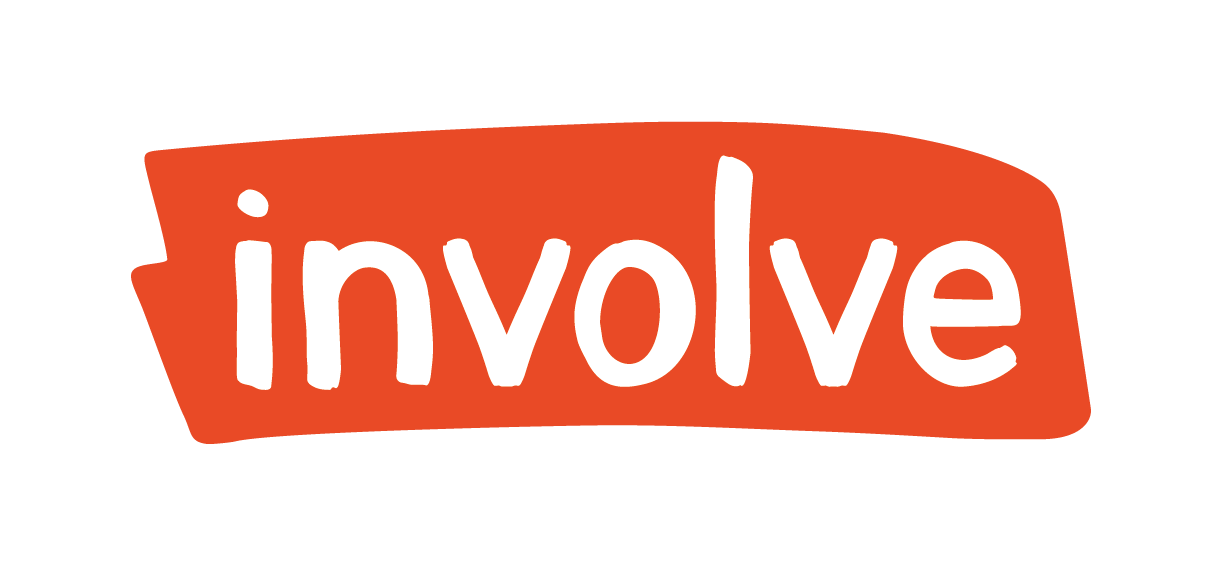 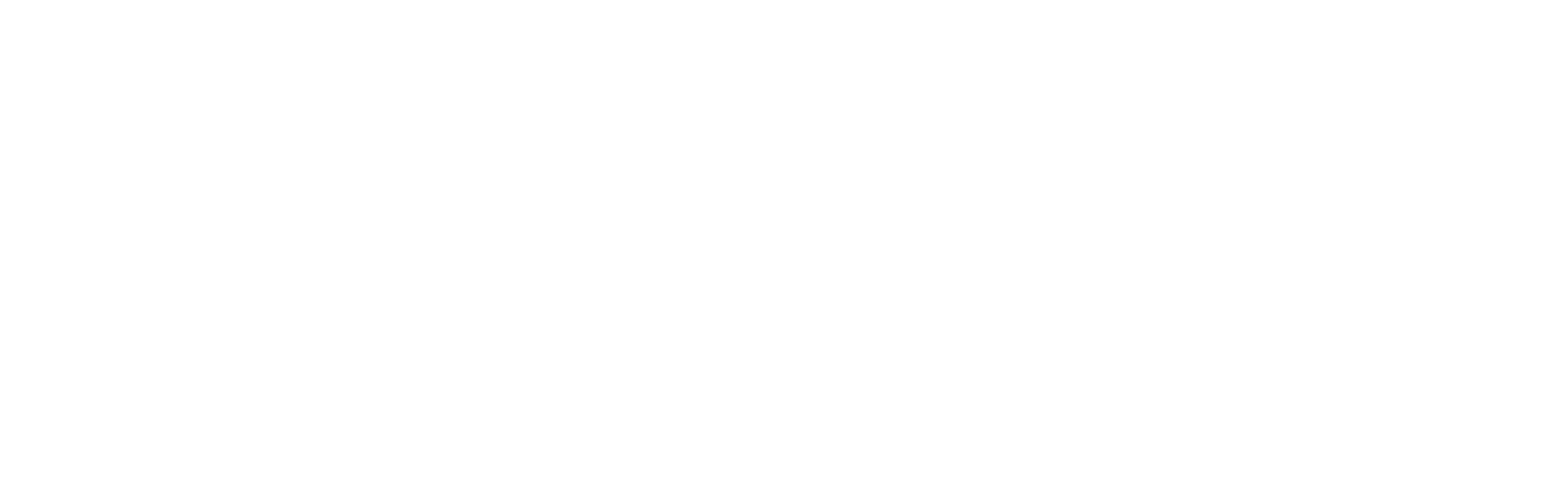 [Speaker Notes: Focus on facilitation: planning, independent facilitation
Set clear boundaries: look to the future
Sharing trade offs
Council active participant
Focus on context, trauma and relationships]
Takeaways
Centre relationships and be clear about what you’re aiming for

Actively consider trust and trauma
Reimagine! Don’t expect the tools and narratives we’ve always used to get us to a different future
Focus on adaptive challenges as well as technical - this work is about culture, relationships and power
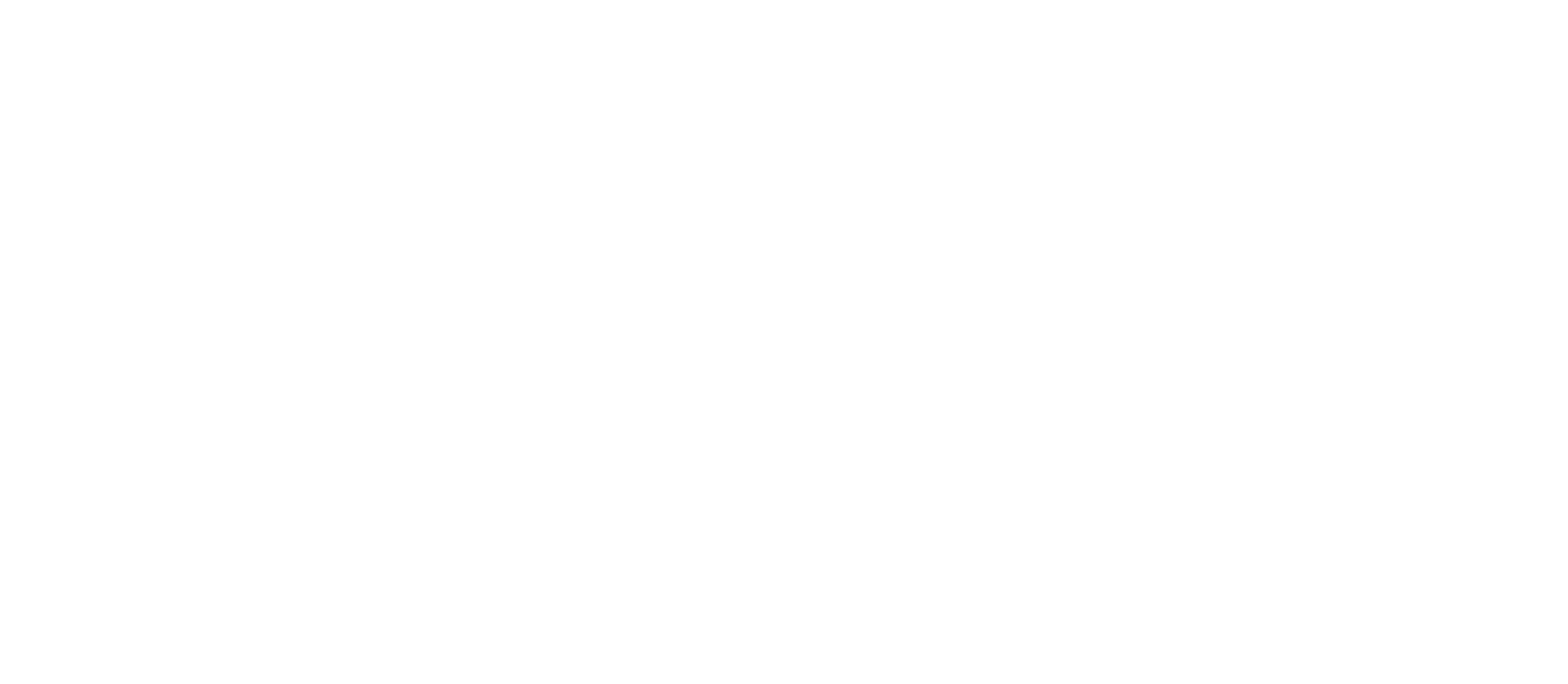 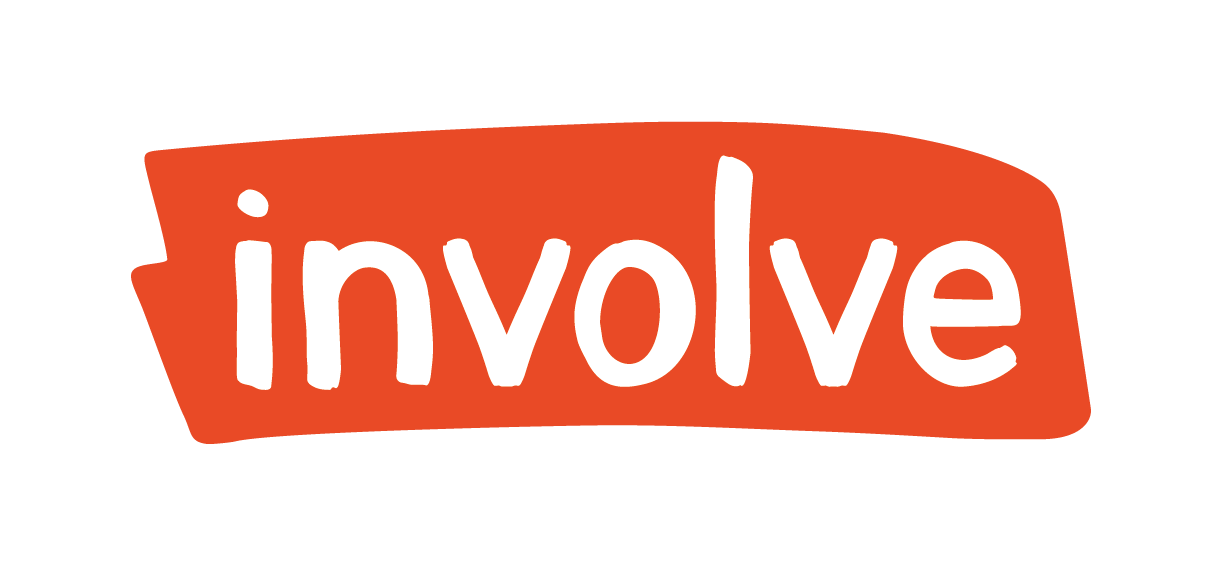 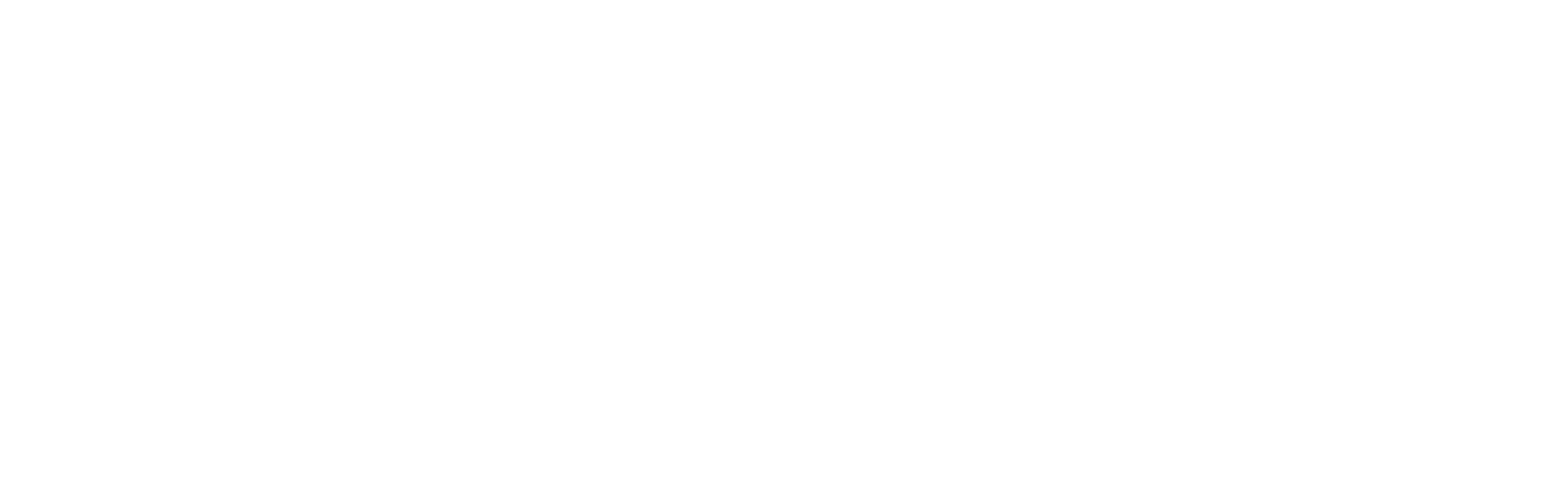 [Speaker Notes: Need to centre relationships - transactional to relational, power over → power with. Relational/culture test - test against org values
Consider trust and trauma (not just in Grenfell context - complex needs vs council process). Blame and shame
Don’t expect tools we’ve always used to get us to a different future - reimagine]
Thank you
Please get in touch if you’d like to discuss further!

dawn@collaboratecic.com
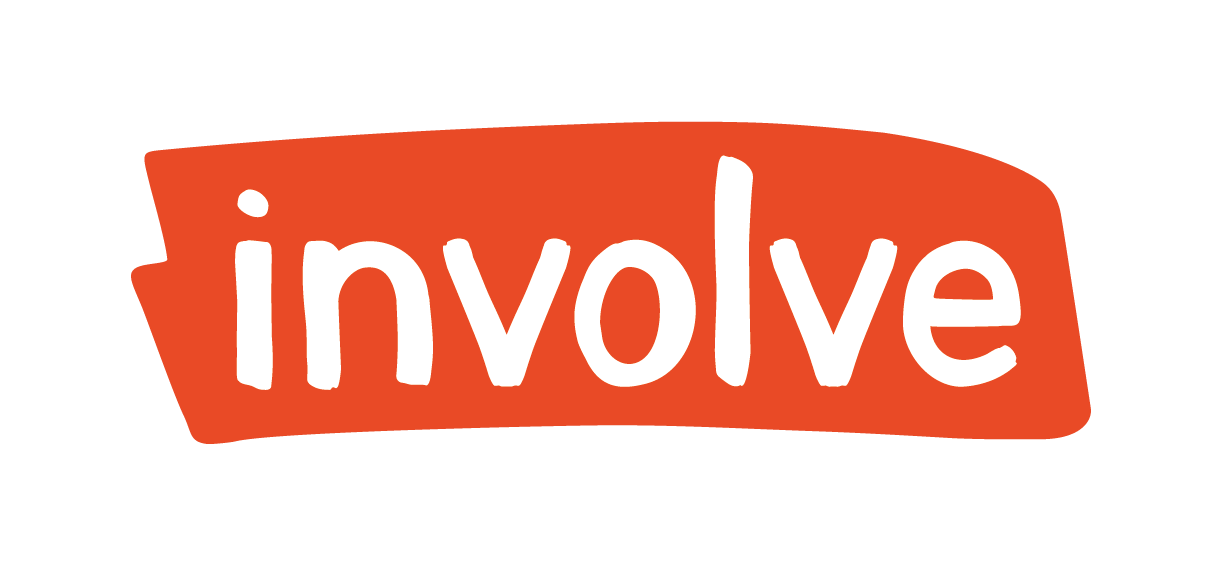 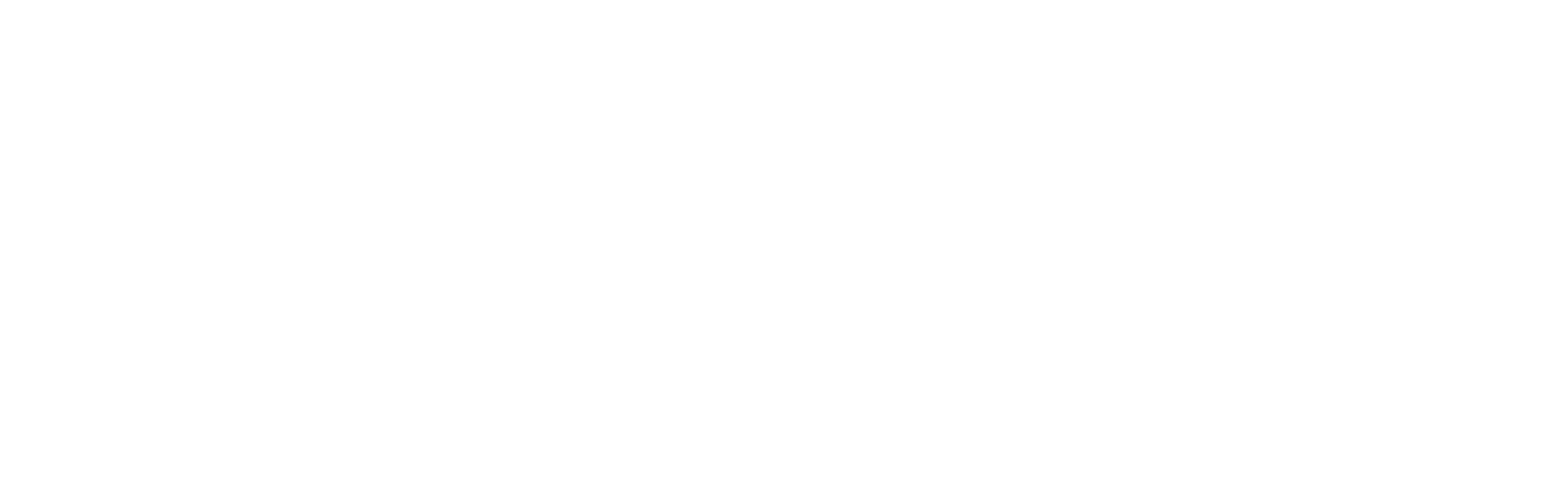